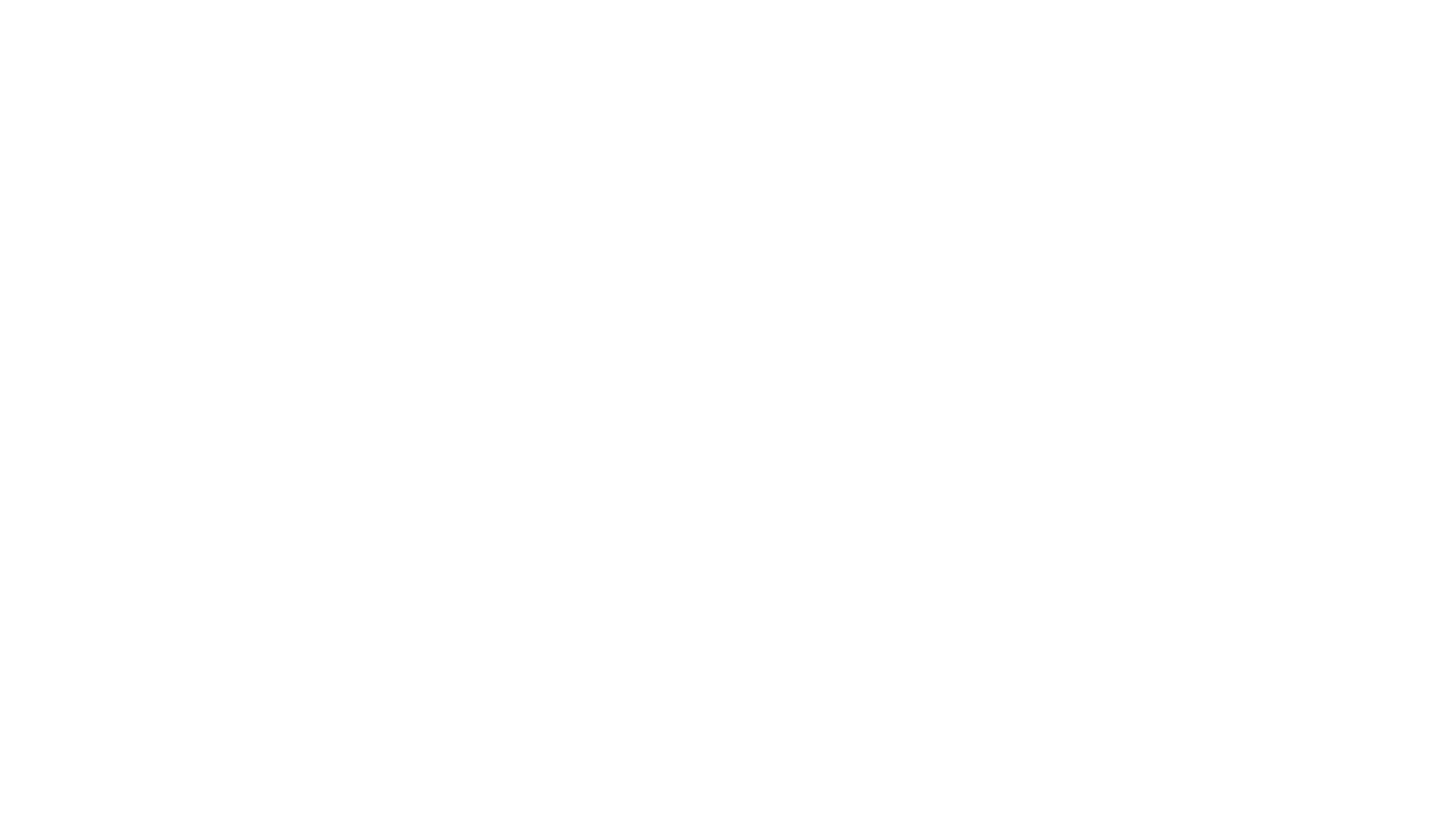 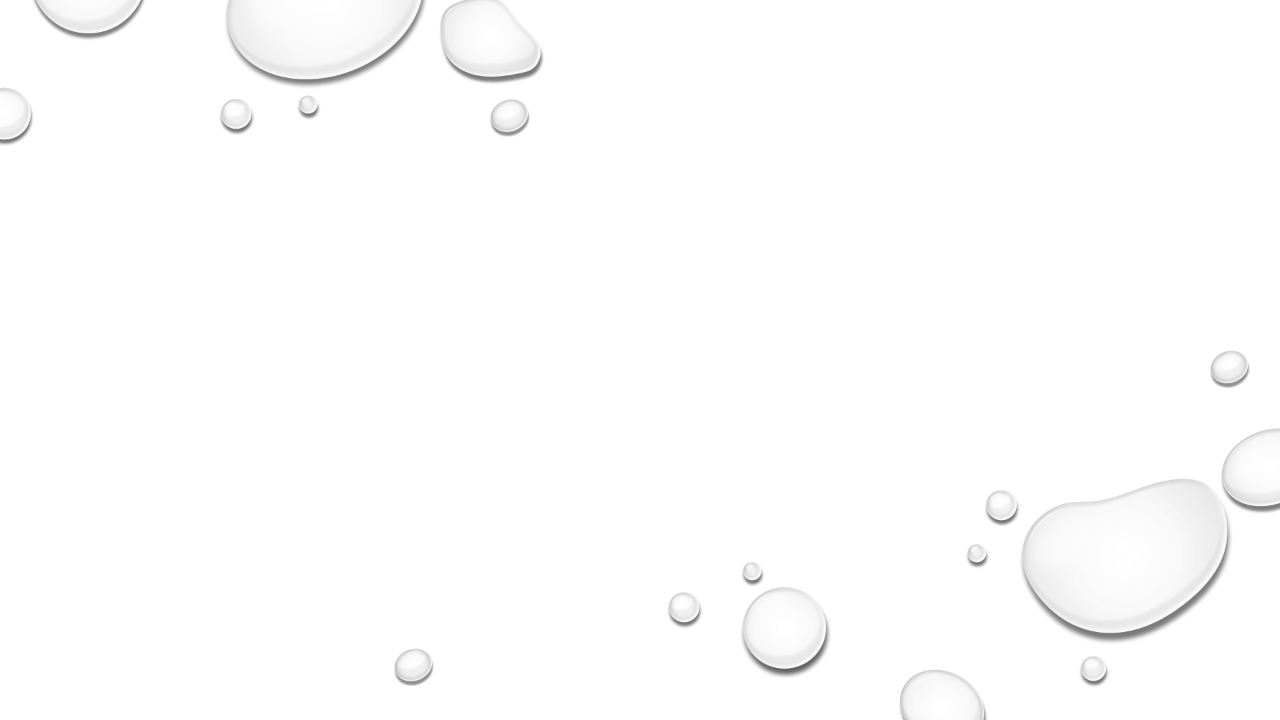 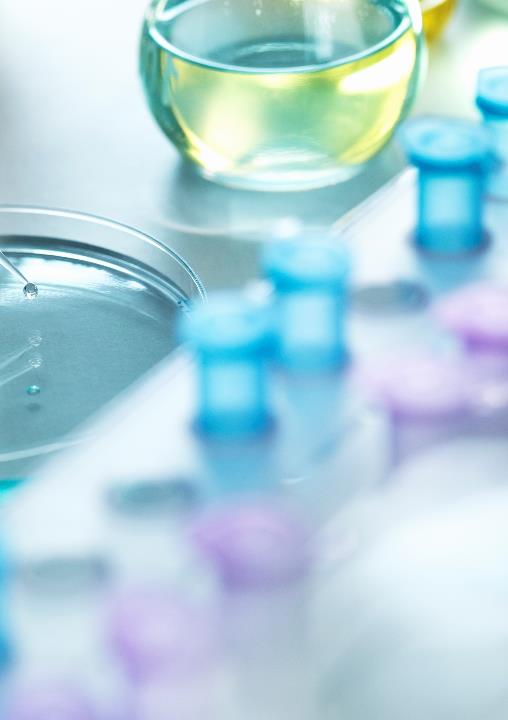 Формирование функциональной грамотности на уроках химии
9 класс
Глава Ⅴ
«Азот и фосфор»
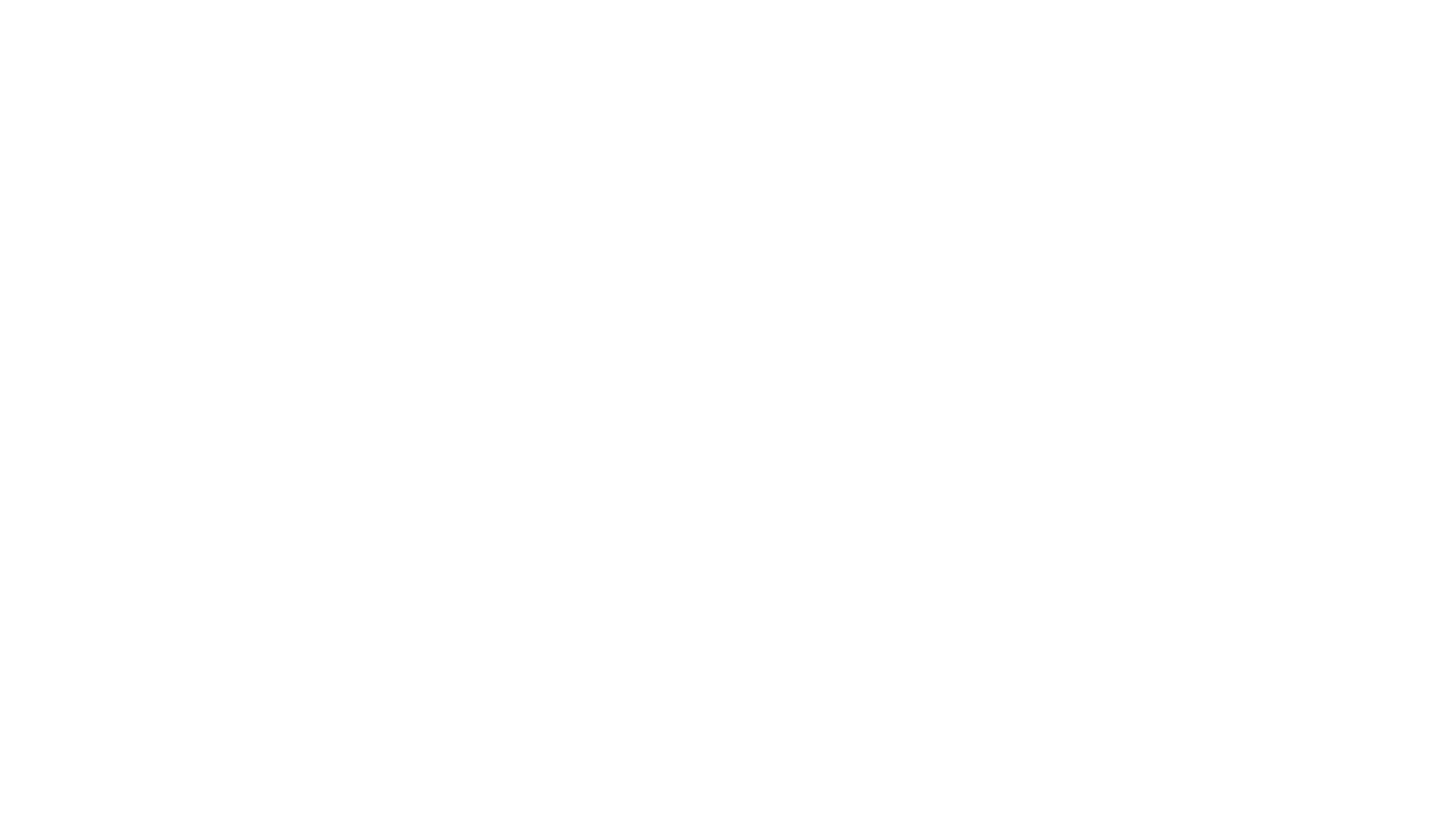 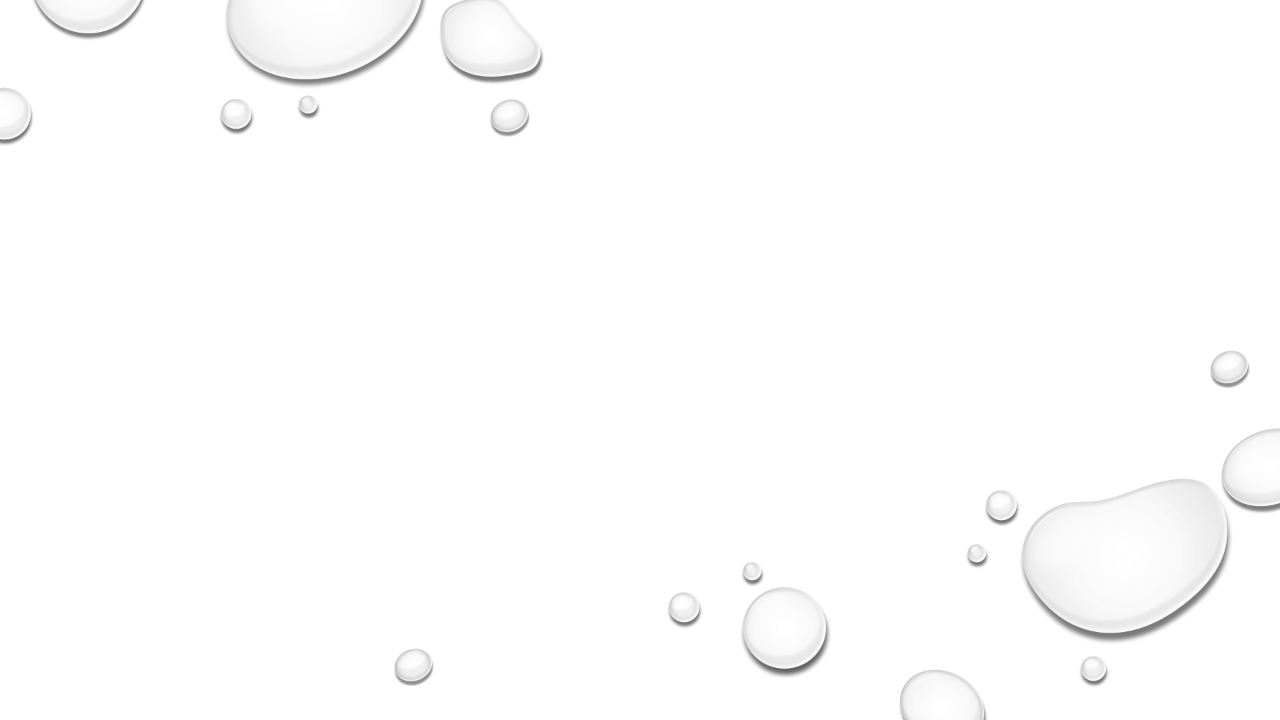 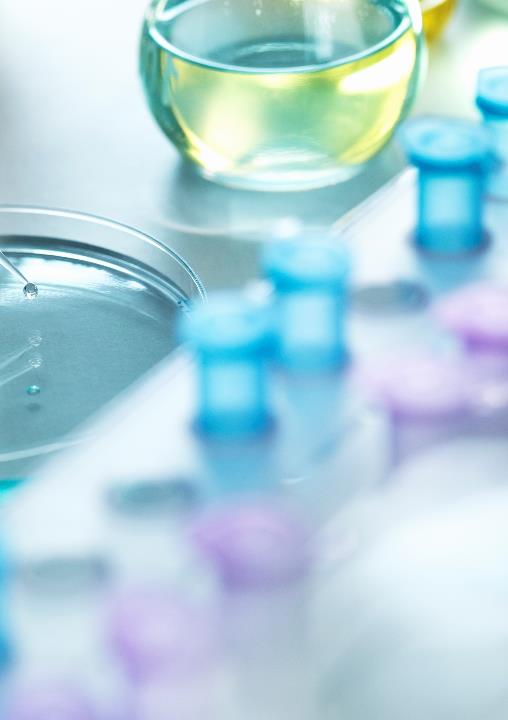 Одна из важнейших задач современной школы – формирование функционально грамотных людей.
Функциональная грамотность – способность человека вступать в отношения с внешней средой, быстро адаптироваться и функционировать в ней.
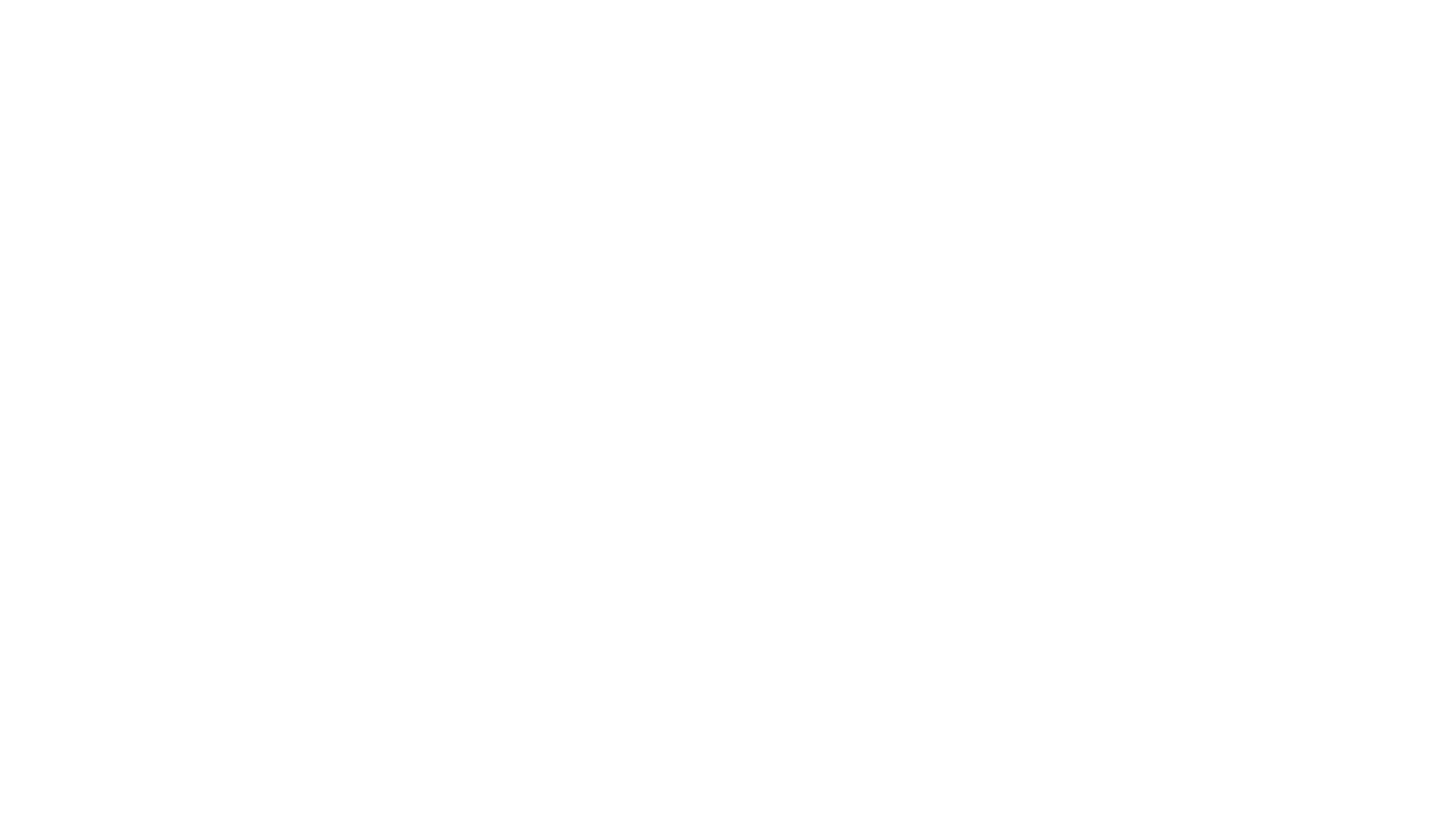 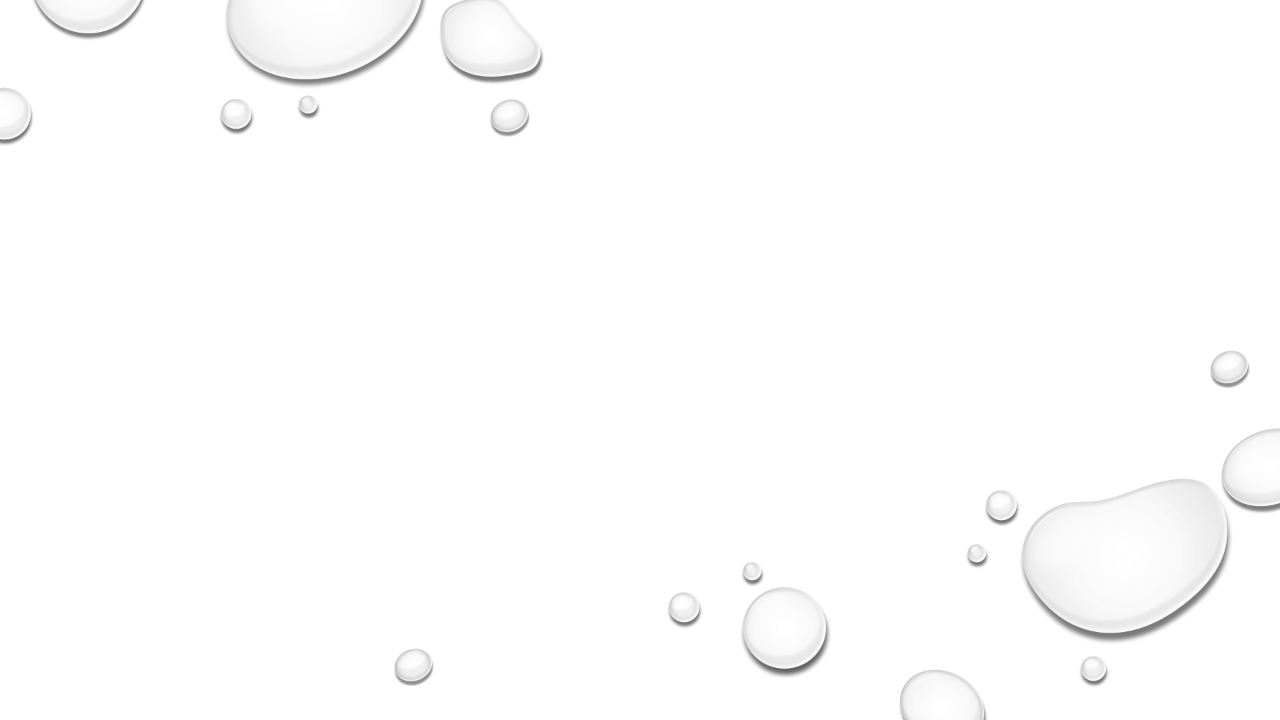 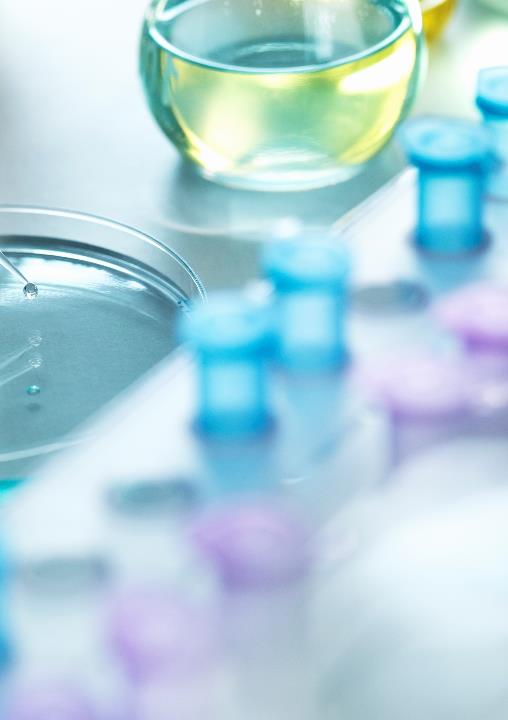 Функциональная грамотность включает:
- Читательскую грамотность
- Естественнонаучную грамотность
- Математическую грамотность
- Креативное мышление
- Финансовую грамотность
- Глобальные компетенции
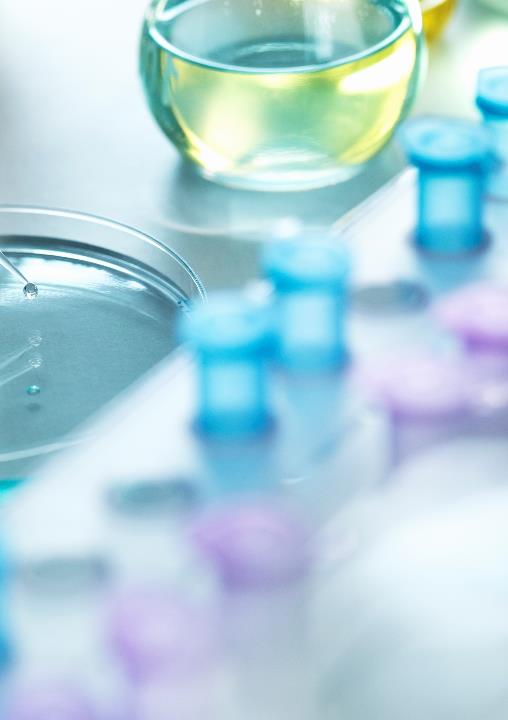 Читательская грамотность  –базовый навык функциональной грамотности, 
более подробно, это
способность человека понимать и использовать тексты, размышлять о них и заниматься чтением для того, чтобы достигать своих целей, расширять свои знания и возможности, участвовать в социальной жизни.
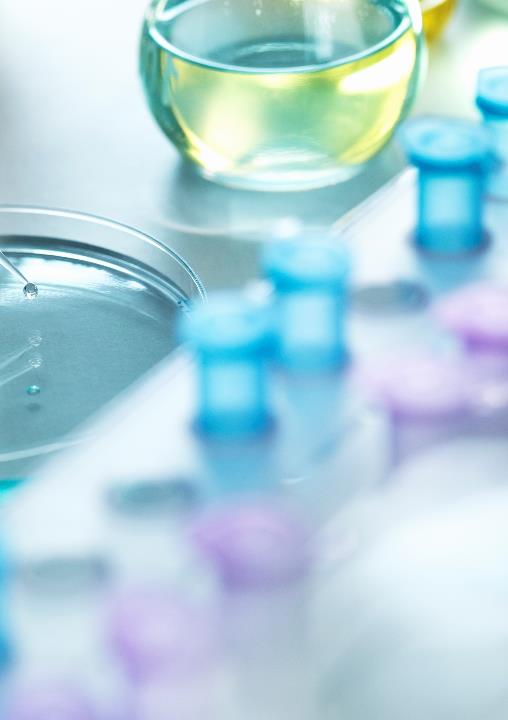 Естественнонаучная грамотность – это способность человека освоить естественнонаучные знания и уметь их применять в жизни.
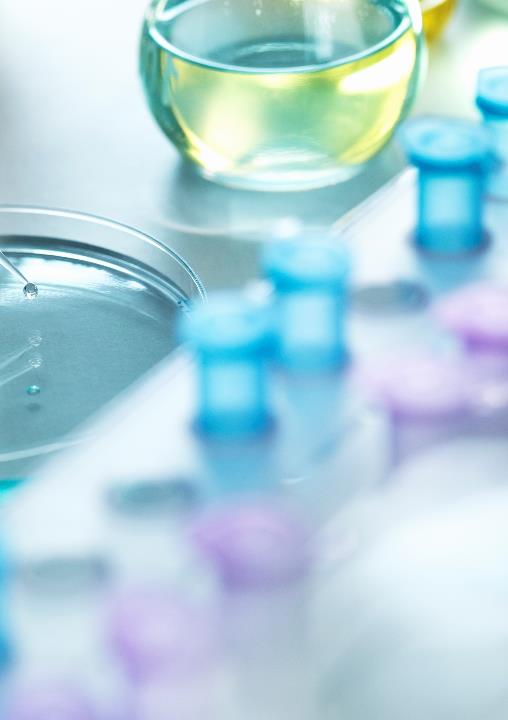 Математическая грамотность – это способность учащегося формулировать, применять и интерпретировать математику в различных контекстах. математическое мышление и использование математических понятий, процедур, знаний и инструментов, которыми описываются, объясняются и предсказываются явления характеризуют сформированную грамотность выпускника